DBSP:Automatic Incremental View Maintenance for Rich Query Languages
Mihai Budiu, Leonid Ryzhyk - VMWare Research 
Frank McSherry – Materialize.io
Val Tannen – University of Pennsylvania

June 15, 2022
Politehnica University Bucharest
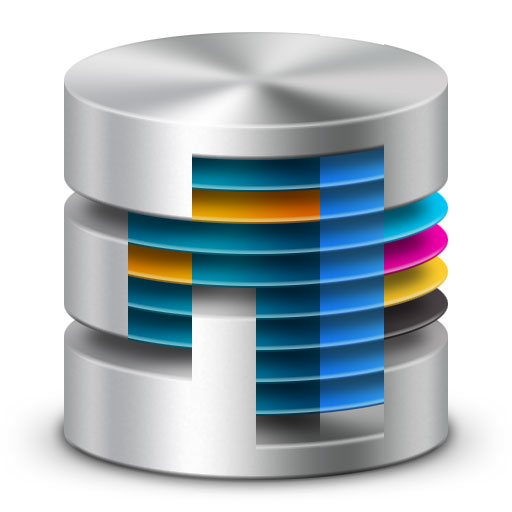 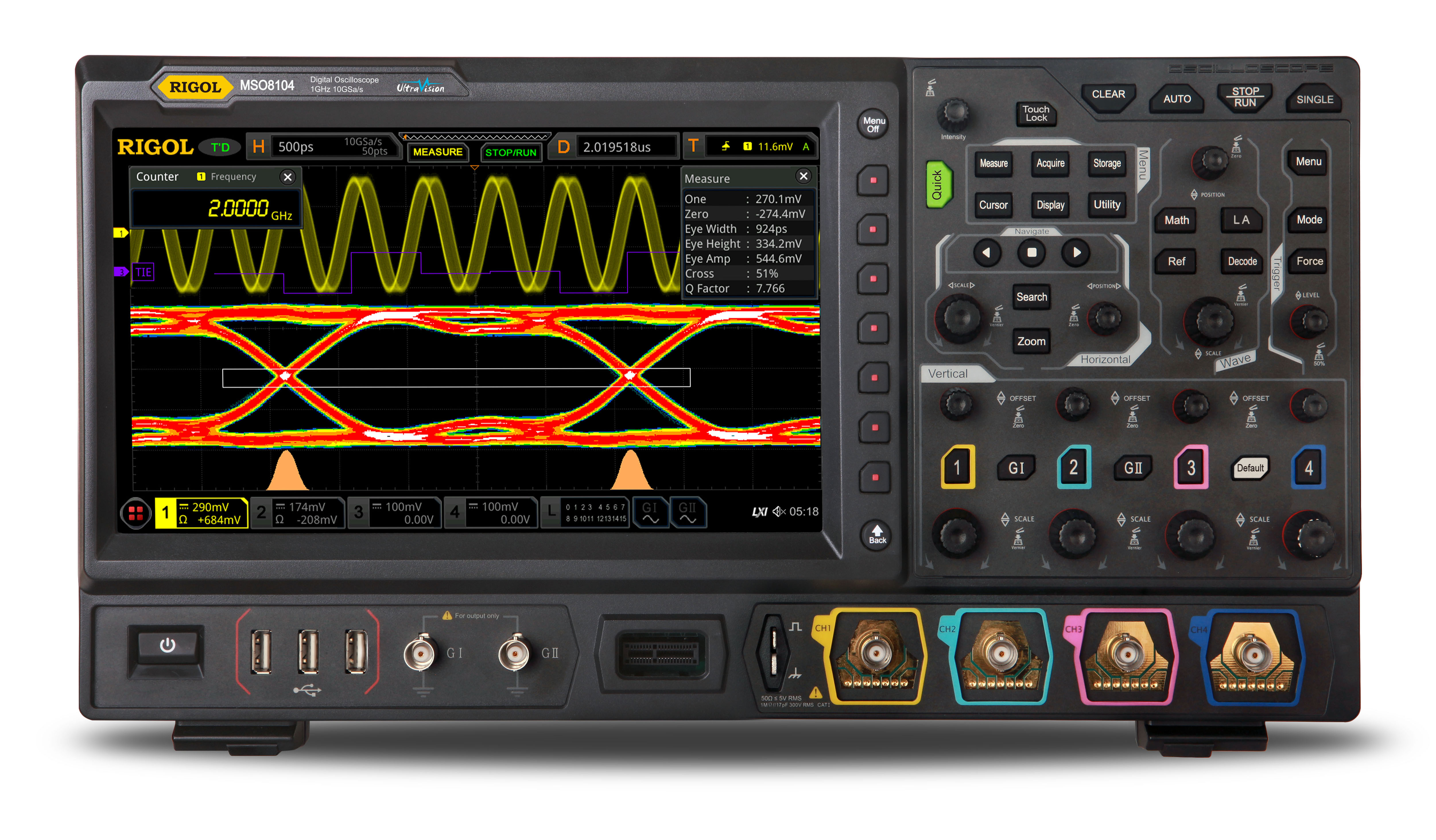 A success story: VMware Skyline Proactive Intelligence
Identifying and resolving potential issues before they occur
VMware cloud service
https://www.vmware.com/support/services/skyline.html 
Supports 8 different VMware products
Expert-written rules detect and report issues (e.g., misconfigurations)
Customer cloud
Skyline
service
DB &UI
configs
upgrades
telemetry
issues
Browseproblems
Query execution in Skyline
Issues?
1000+ queries
Data (JSON)
To DB/UI
Horizontally partitioned across tenants.
Consumes JSON (tens of MB/doc)
Analyzes data in flight (no DB read/write)
Scalability
Incremental engine
4
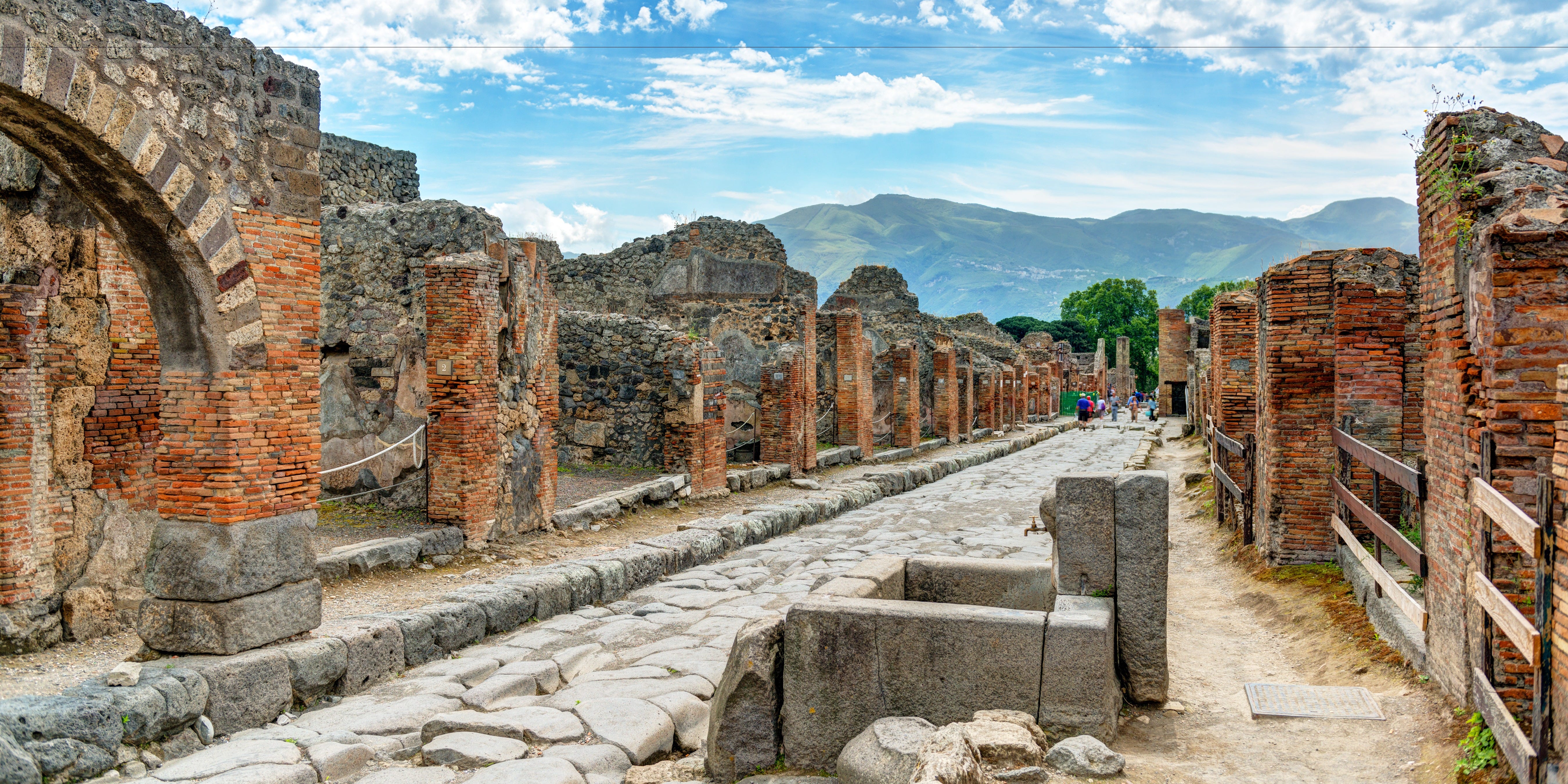 Brief History
Differential Dataflow (DD): a framework for incremental computation(Murray, McSherry, et al, SOSP 2013)https://github.com/TimelyDataflow/differential-dataflow
Differential Datalog (DDlog): a programming language for incremental computation (Vmware Research, 2019)https://github.com/vmware/differential-datalog/ DDlog is the analytics engine in Skyline; build on DD
DBSP: formalize Differential Datalog (2021)https://github.com/vmware/database-stream-processor, https://arxiv.org/abs/2203.16684
5
Abstract
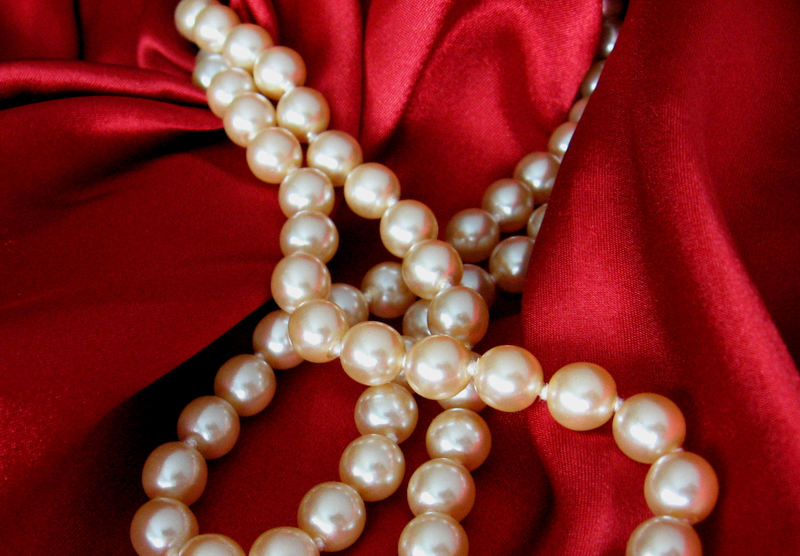 A simple language called DBSP
Four (4) operators
Based on Digital Signal Processing (DSP)
A formal definition of incremental computation in DBSP
An algorithm converting an arbitrary DBSP program to an incremental DBSP program
A recipe implementing DB queries in DBSP



https://arxiv.org/abs/2203.16684
6
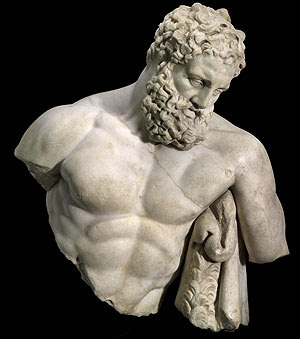 DBSP is powerful
It can model a rich class of database queries:
Relational (select, project, join, union, difference)
Computations on sets, bags, multisets
Nested relations (group-by, flatmap)
Aggregation
Recursion (monotonic and non-monotonic)
Stratified negation
Streaming computations (joins, window aggregates)
Relational while queries
More?
Corollary: we get automatically incremental evaluation for all these
The bold ones are new theoretical results in DD/DBSP
SQL
Datalog
CQL
7
What is incremental computation?
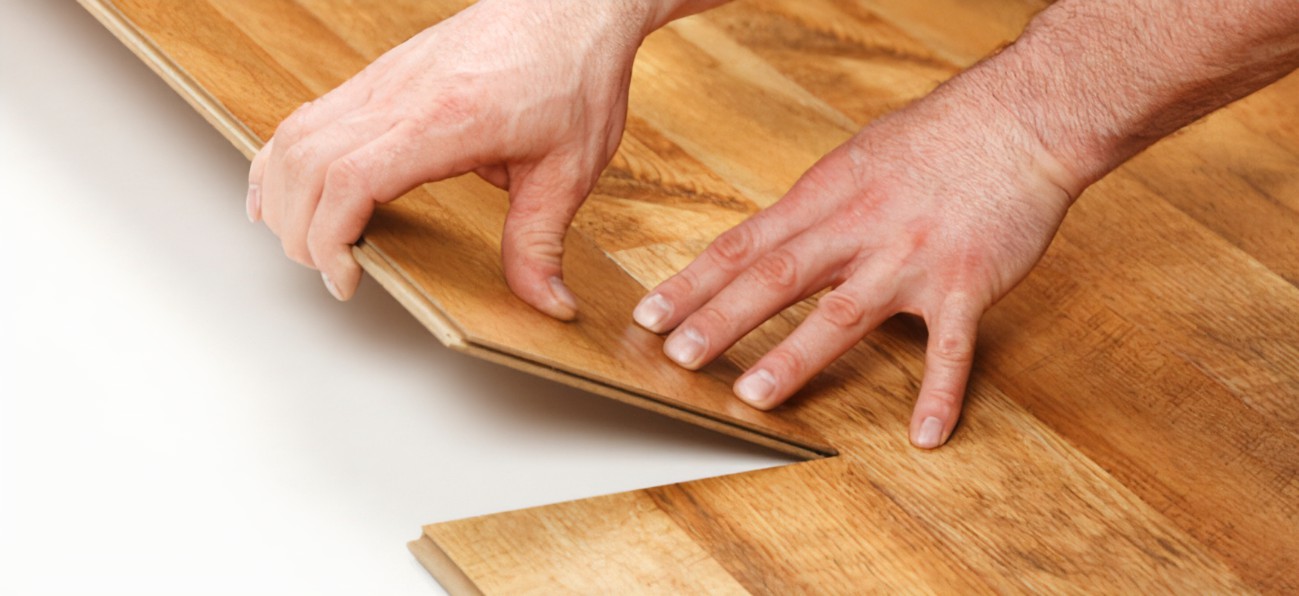 reuse
8
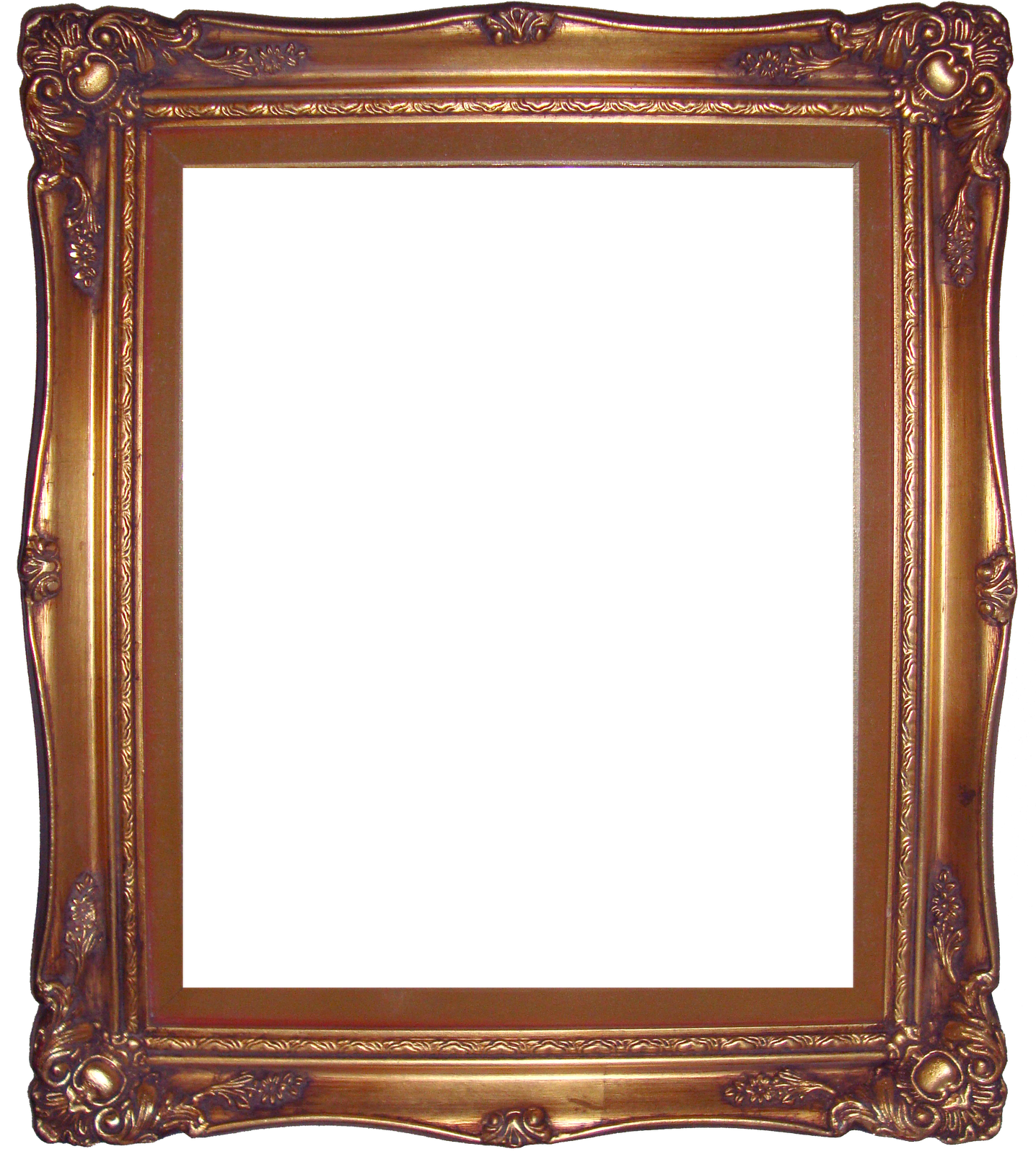 Outline
Basics of Digital Signal Processing
Incremental computation
Optimizing incremental circuits
Implementing queries in DBSP
9
Analog and digital signals
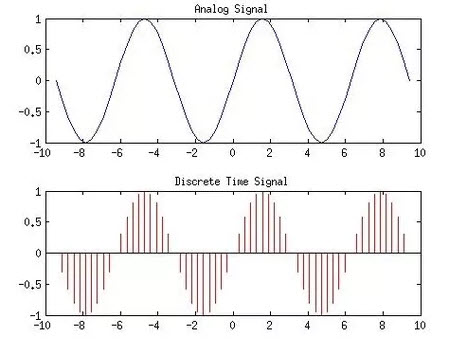 Analog to digital conversion
Digital to analog conversion
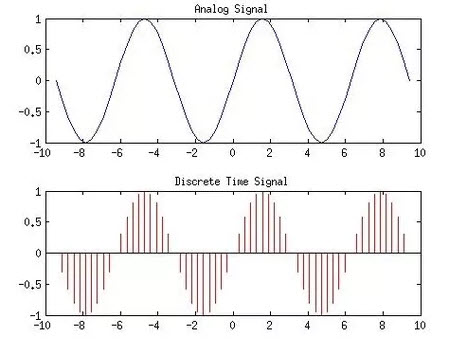 10
Nyquist–Shannon sampling theorem
If a signal contains no frequencies higher than B hertz, it is completely determined by giving its values at a series of points spaced 1/(2B) seconds apart.
Our ears cannot hear more than 20khz
CDs sampling rate is 44.1khz
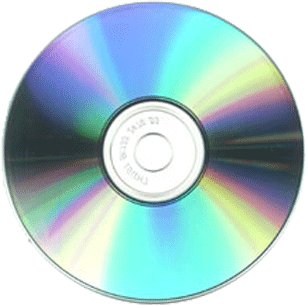 Analog signal
Analog circuit
Analog signal
A/D
D/A
Digital signal
Program
Digital signal
11
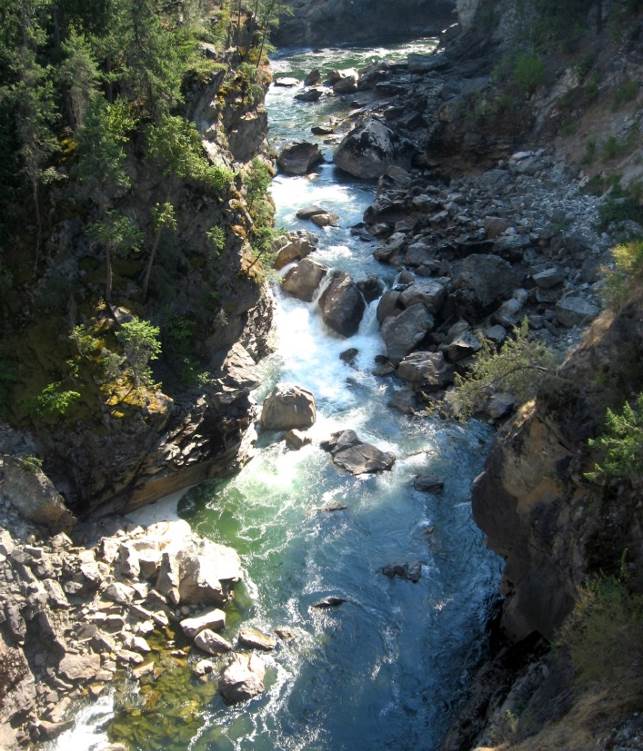 Streams (signals)
0
1
2
1
0
-1
-2
-1
12
Stream operators
…
…
…
…
…
13
…
Lifting
…
14
5
7
…
…
…
Addition
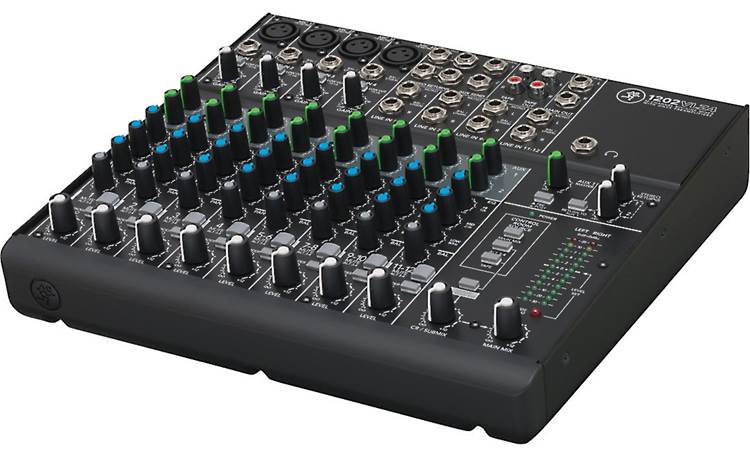 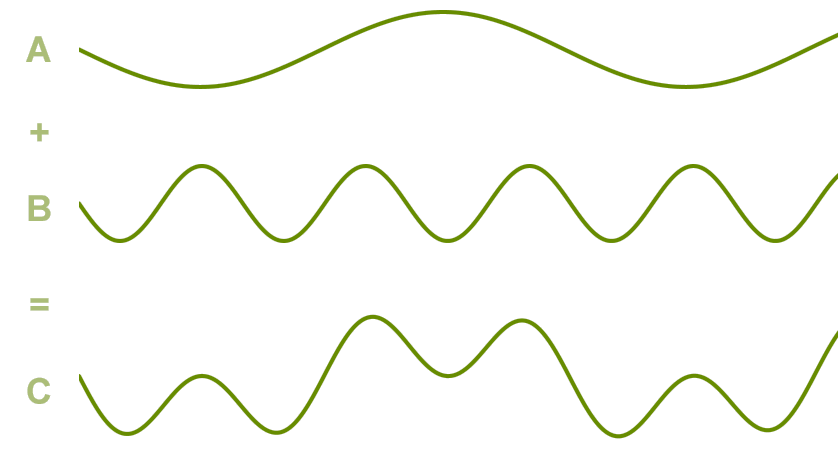 +
15
The sound of silence
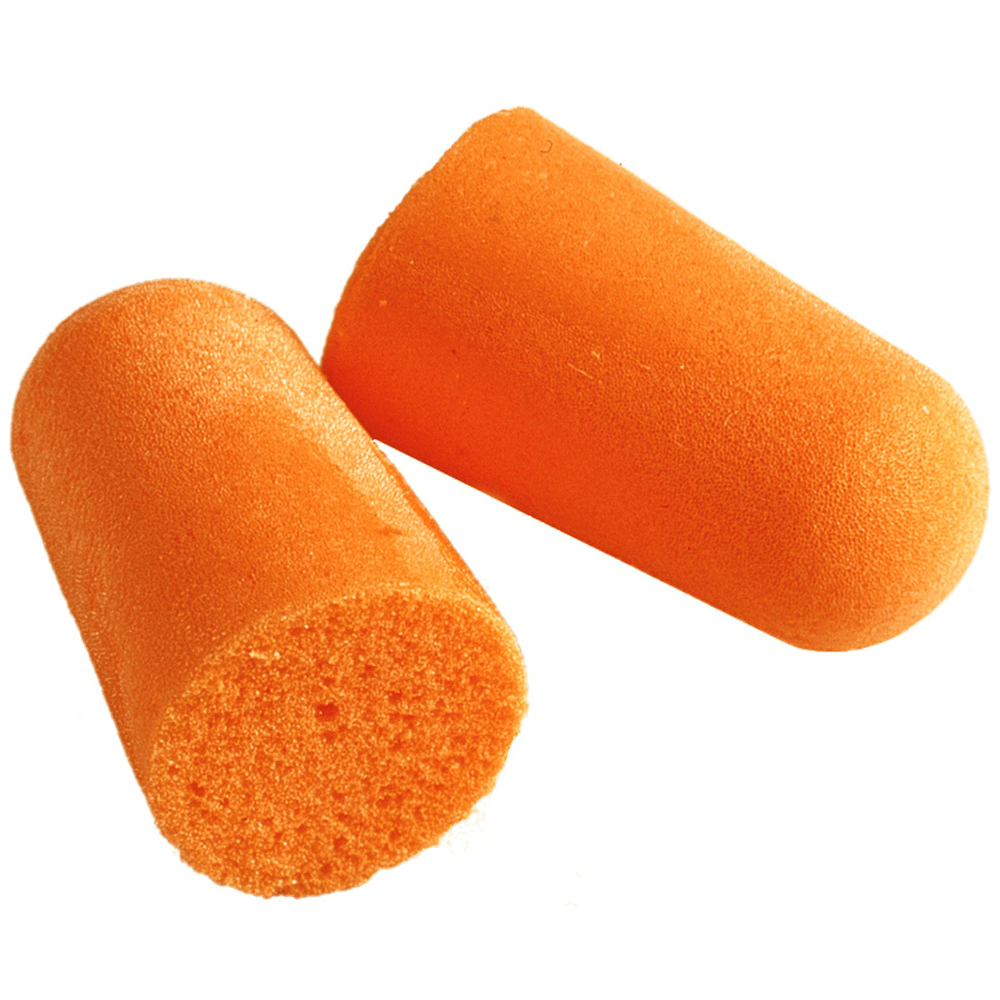 16
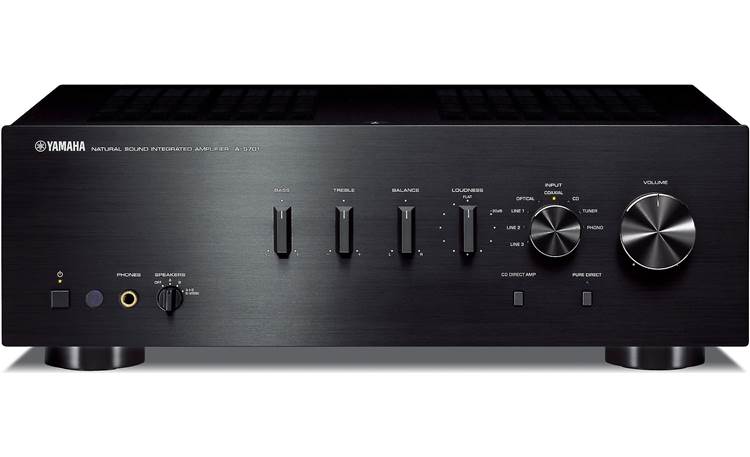 Amplification
…
…
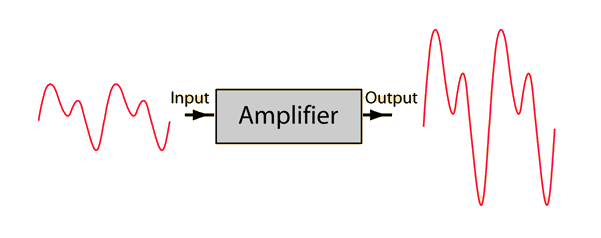 17
Negation
…
…
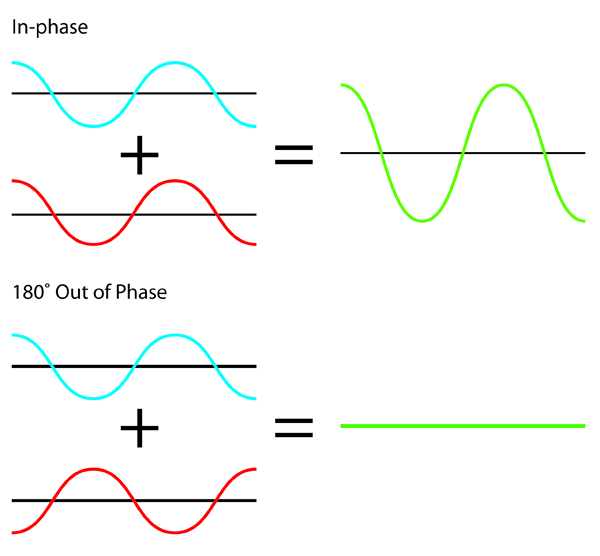 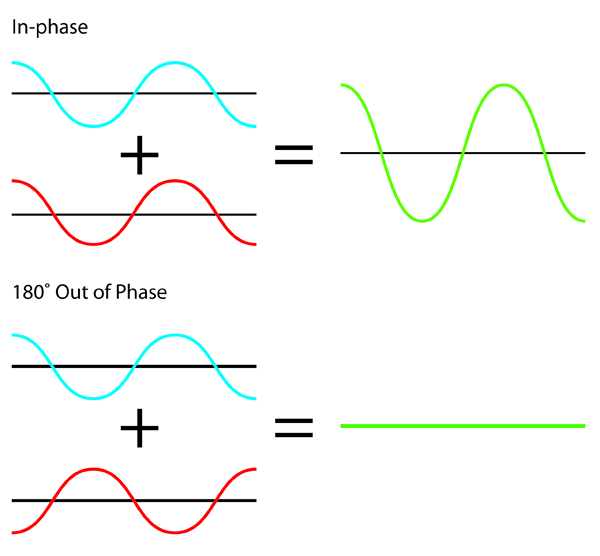 18
…
…
19
Chaining operators into circuits
o
i1
i2
20
Noise cancellation
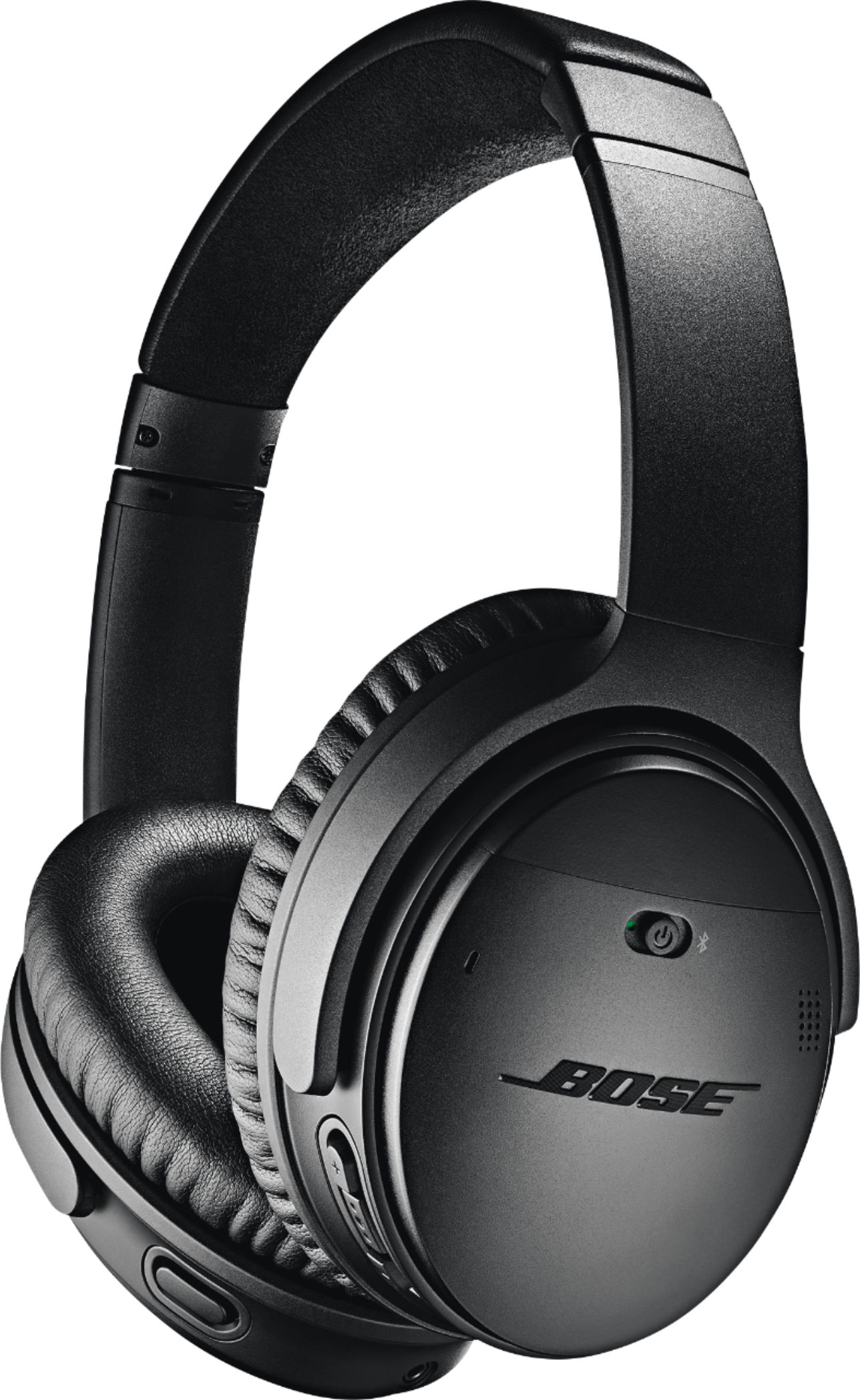 Predict future values (easy for periodic signals) 
Generate a negated stream
Add it to original stream
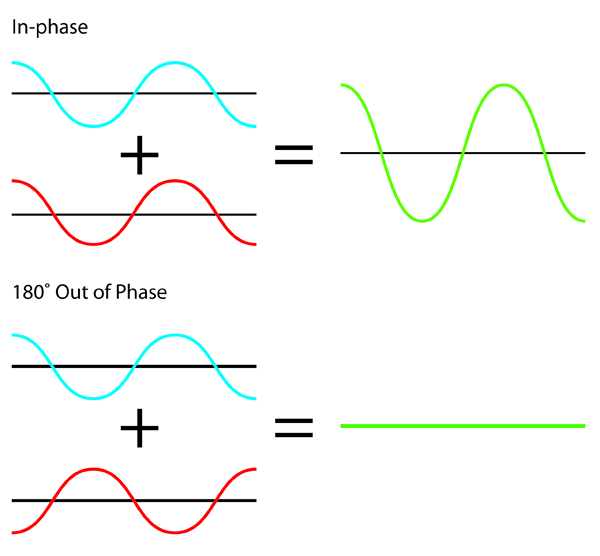 o
i
+
-
21
Circuit equivalence
Two circuits are equivalent iffthey compute the same result given the same inputs
Function composition is associative => these circuits are equivalent:
22
Time-invariance
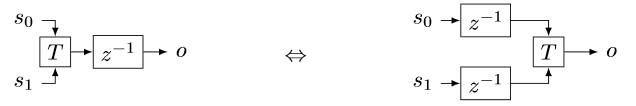 23
Causal operators
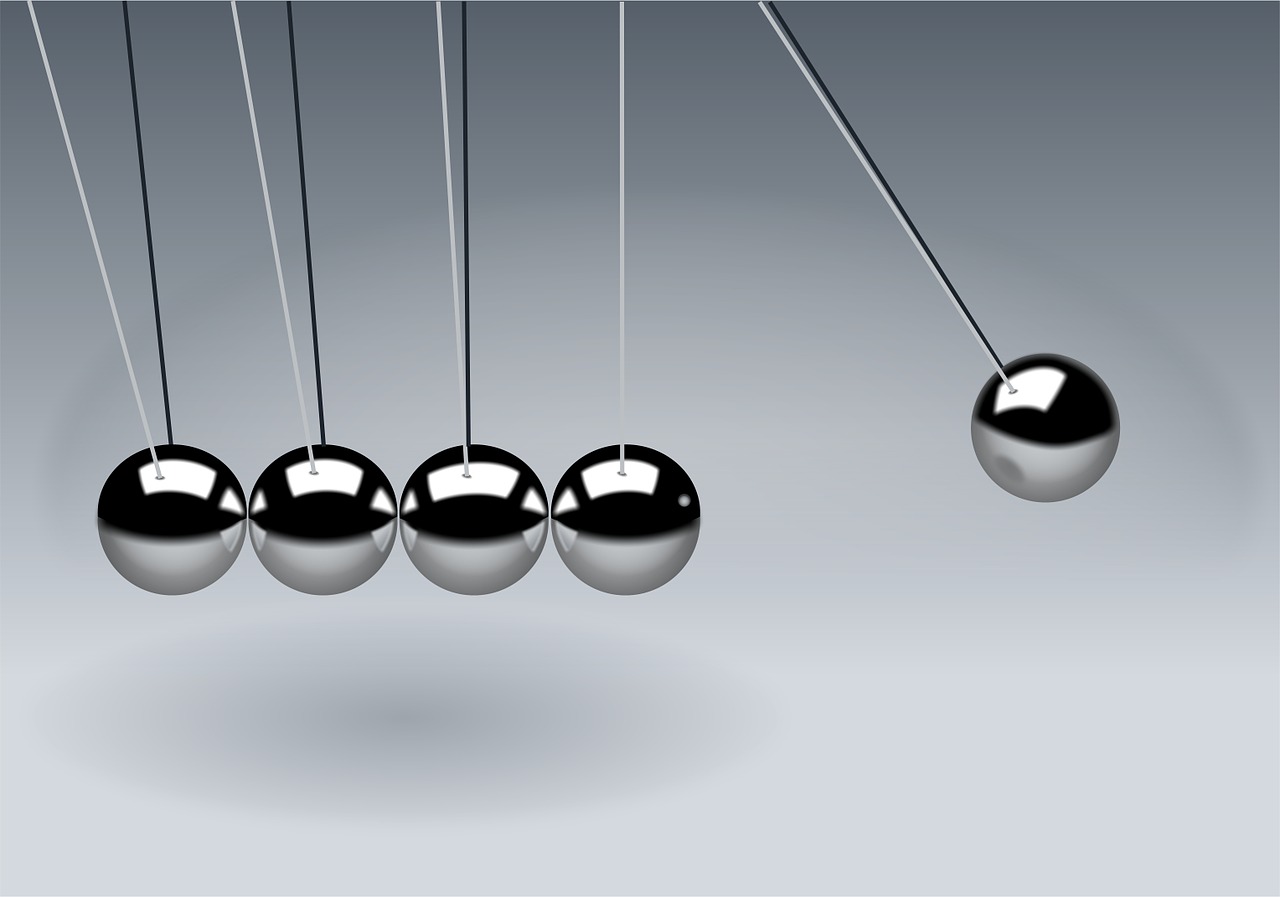 24
Differentiation
…
…
o
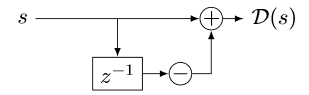 stream of changes
25
Integration
3
…
…
o
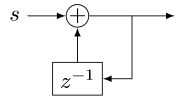 stream of changes
26
Some properties
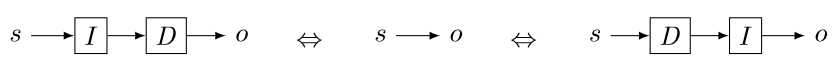 27
Linear operators
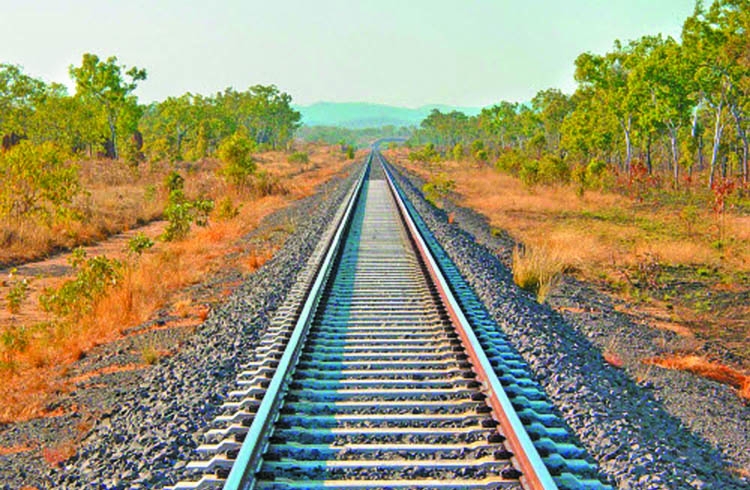 28
Bilinear operators
29
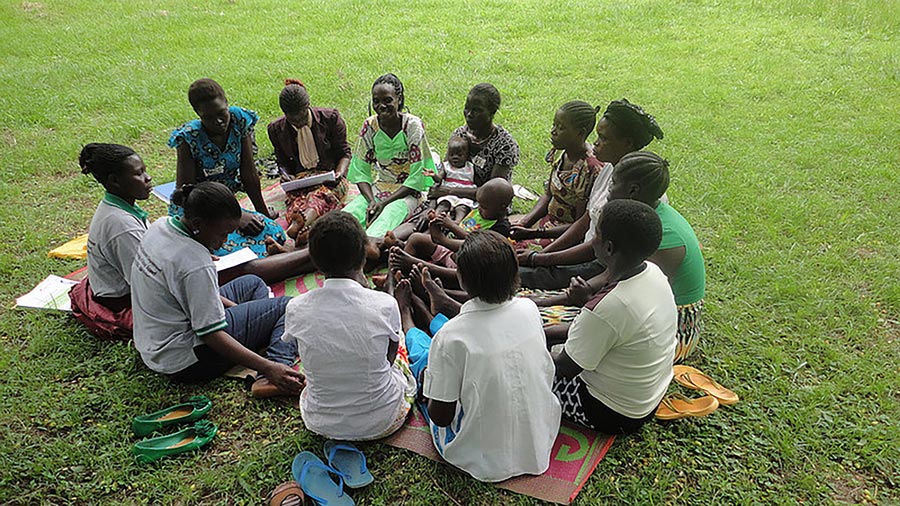 Streams are groups
30
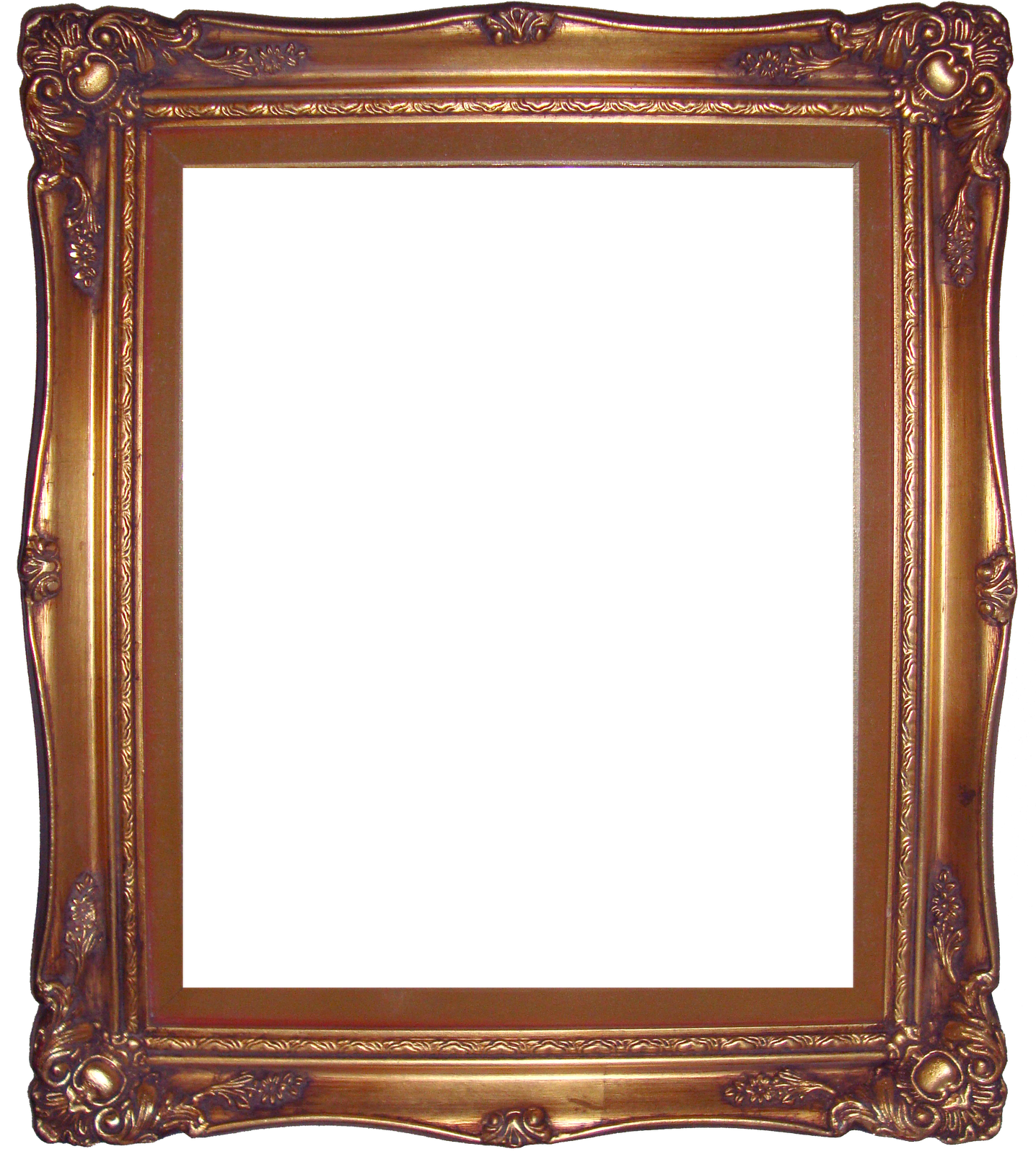 Outline
Basics of Digital Signal Processing
Incremental computation
Optimizing incremental circuits
Implementing queries in DBSP
31
All databases are streaming databases!
…
…
32
Views
…
…
33
Incremental view maintenance
…
…
…
…
D
34
Multiple inputs
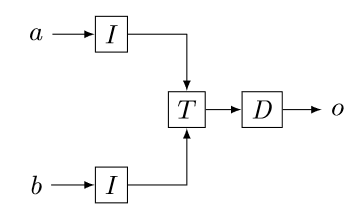 35
Fundamental Equation ofIncremental View Maintenance
36
Incremental queries are streaming systems
…
…
state
37
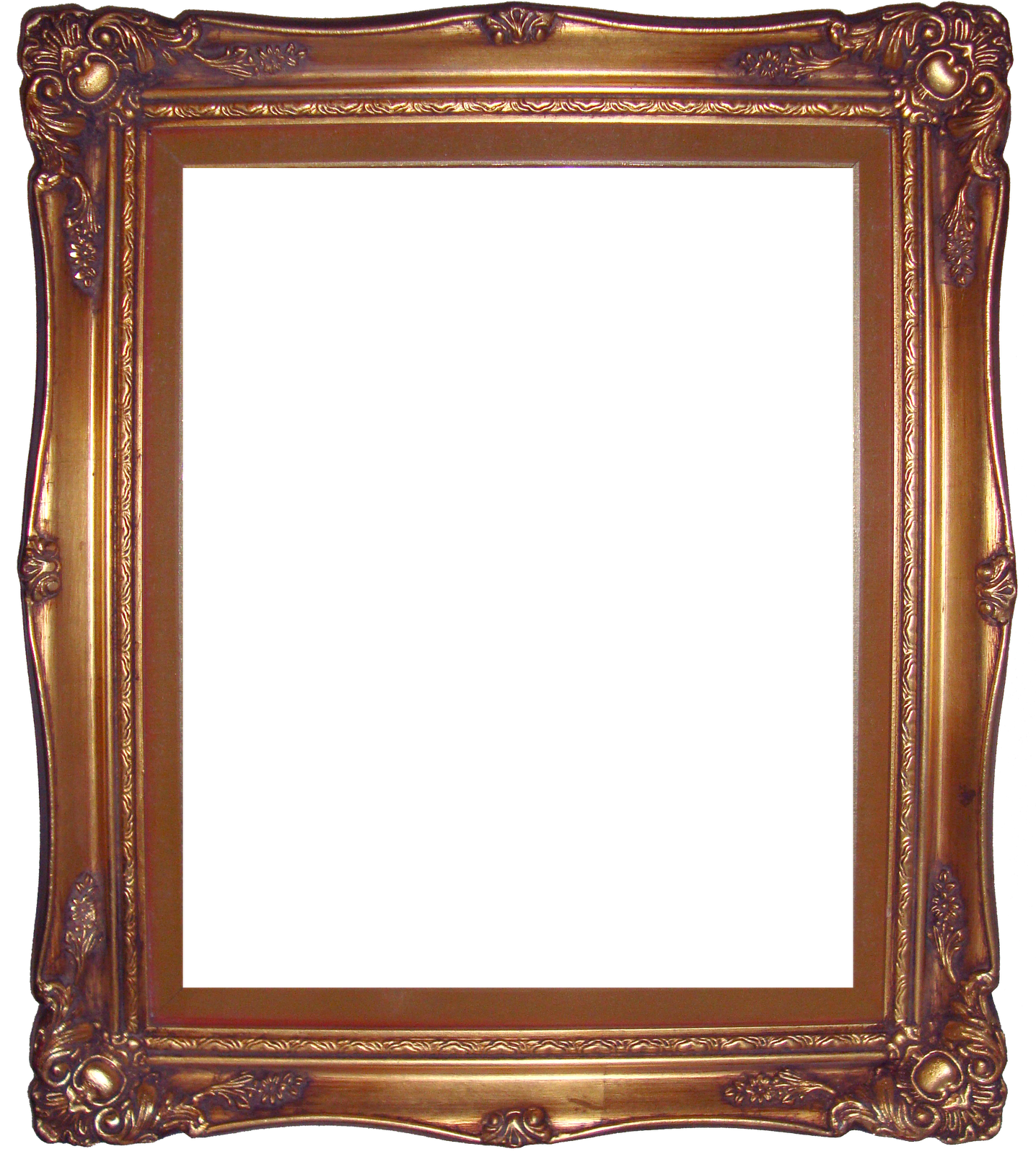 Outline
Basics of Digital Signal Processing
Incremental computation
Optimizing incremental circuits
Implementing queries in DBSP
38
Linear operators
…
…
…
…
…
D
39
Example of a linear query
40
The chain rule
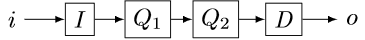 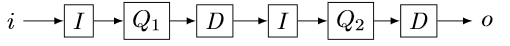 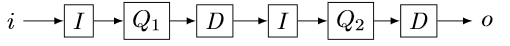 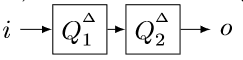 41
Bilinear operators
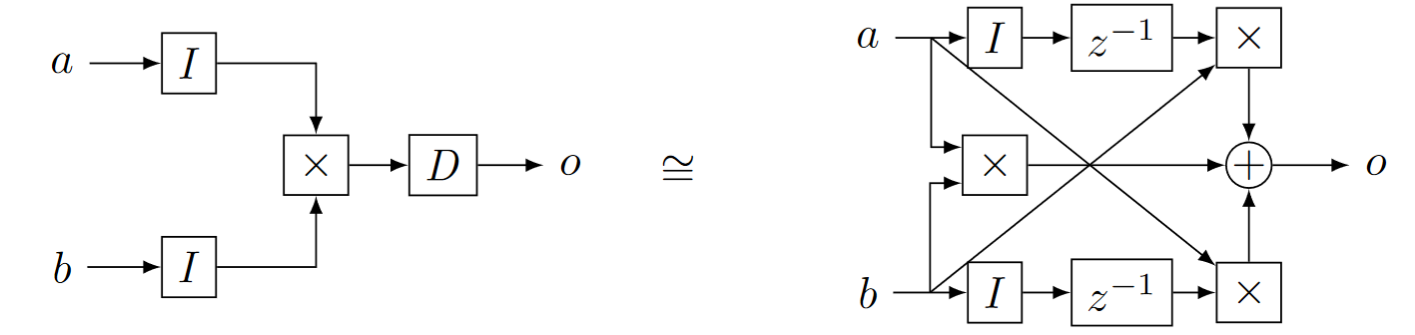 42
The cycle rule
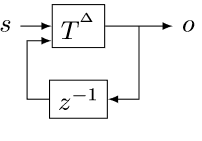 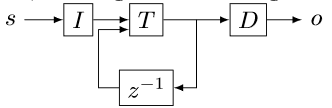 Allows us to recursively incrementalize circuits with feedback
All our circuits are built from:
Sequential composition
Feedback loops
We get a structural recursion scheme for incrementalizing any circuit
43
Incremental lifted join circuit
Internal state
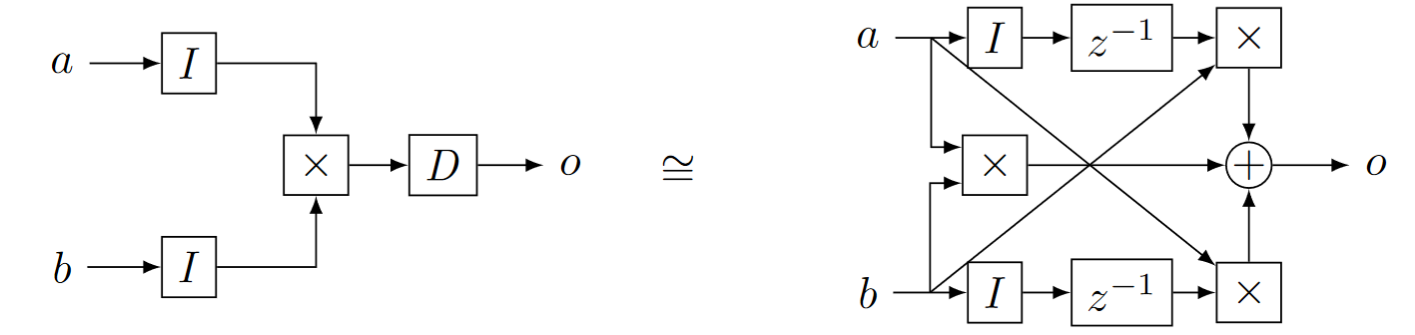 44
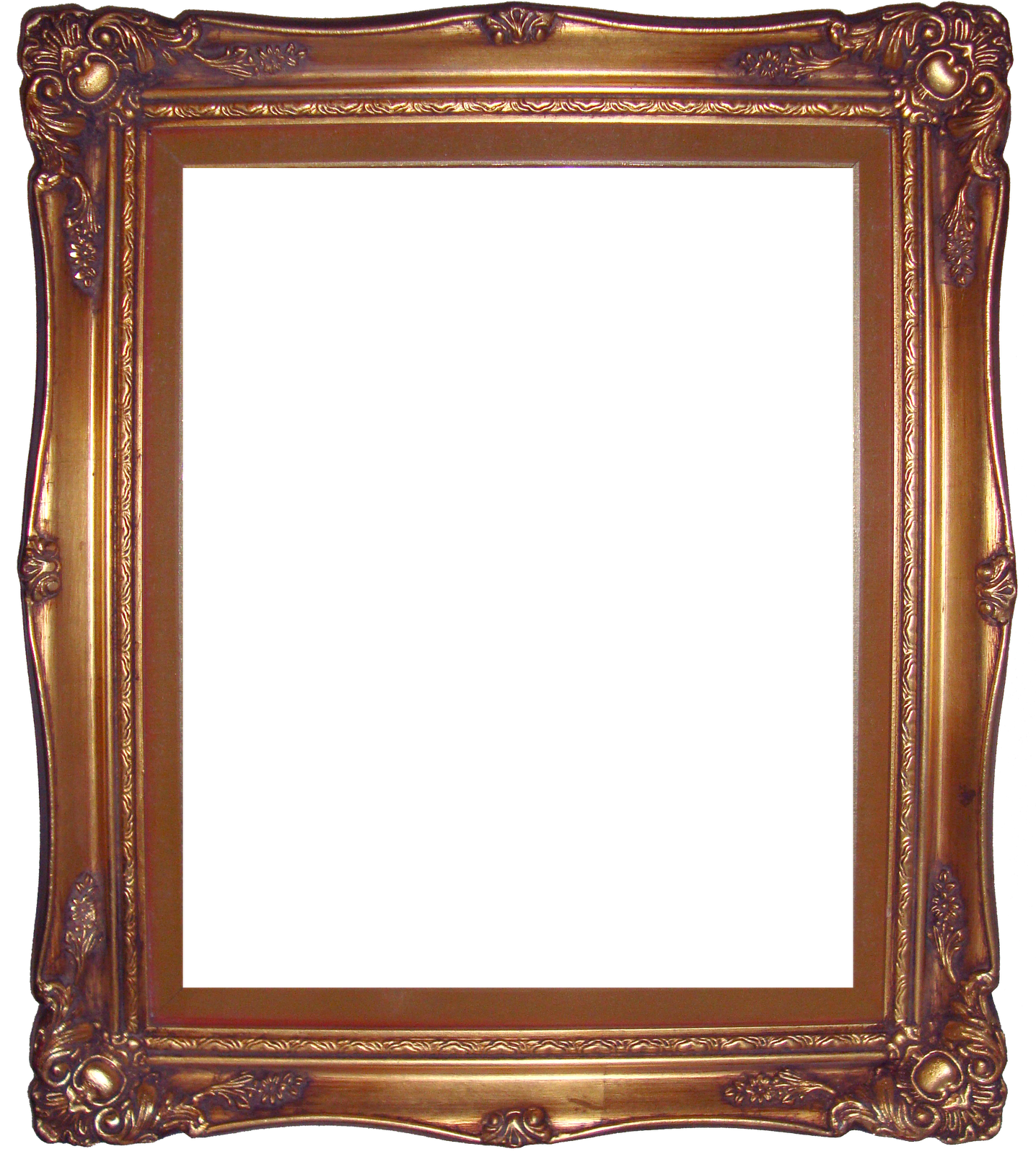 Outline
Basics of Digital Signal Processing
Incremental computation
Optimizing incremental circuits
Implementing Queries in DBSP
45
Computing on tables
T
Query result
Query
SELECT * FROM TWHERE Age >= 10
46
Hold on! This is not well-defined!
Generalize tables to obtain a commutative group
47
tuples
48
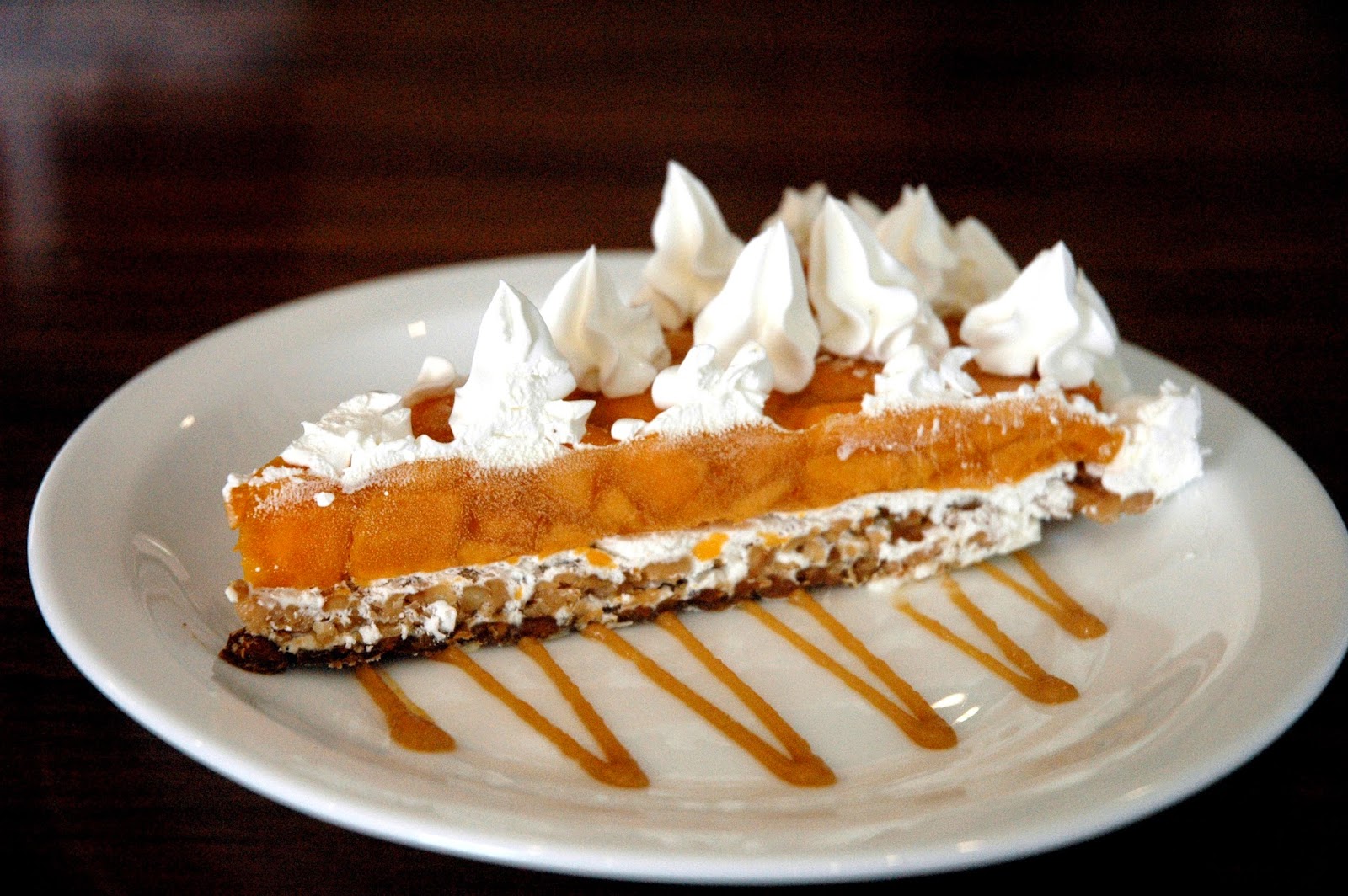 49
=
+
50
The distinct operator
51
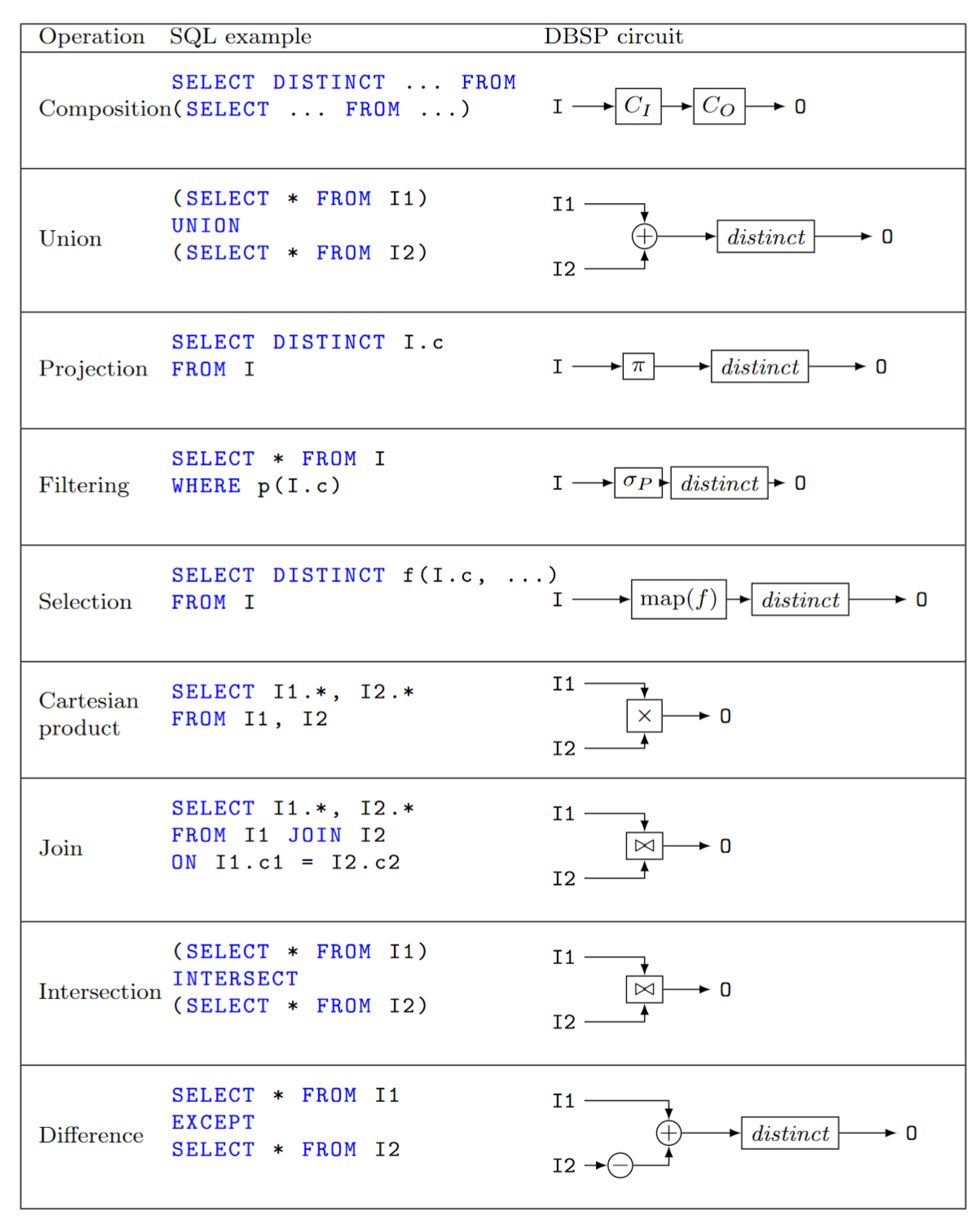 52
Recursion
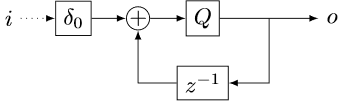 “Loop termination” operator
53
Streaming queries
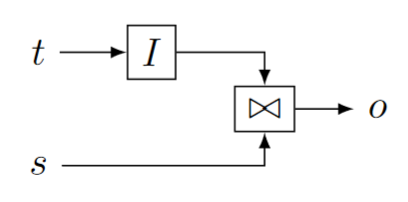 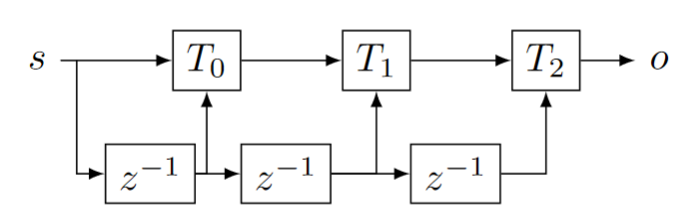 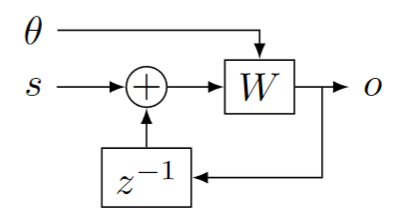 54
Definition of Differential Datalog
stream of input changes
DDlog compiler
Rust compiler
DDLog
program
Nativelibrary
stream of output changes
Differentialdataflow
library
55
We’re only getting started!
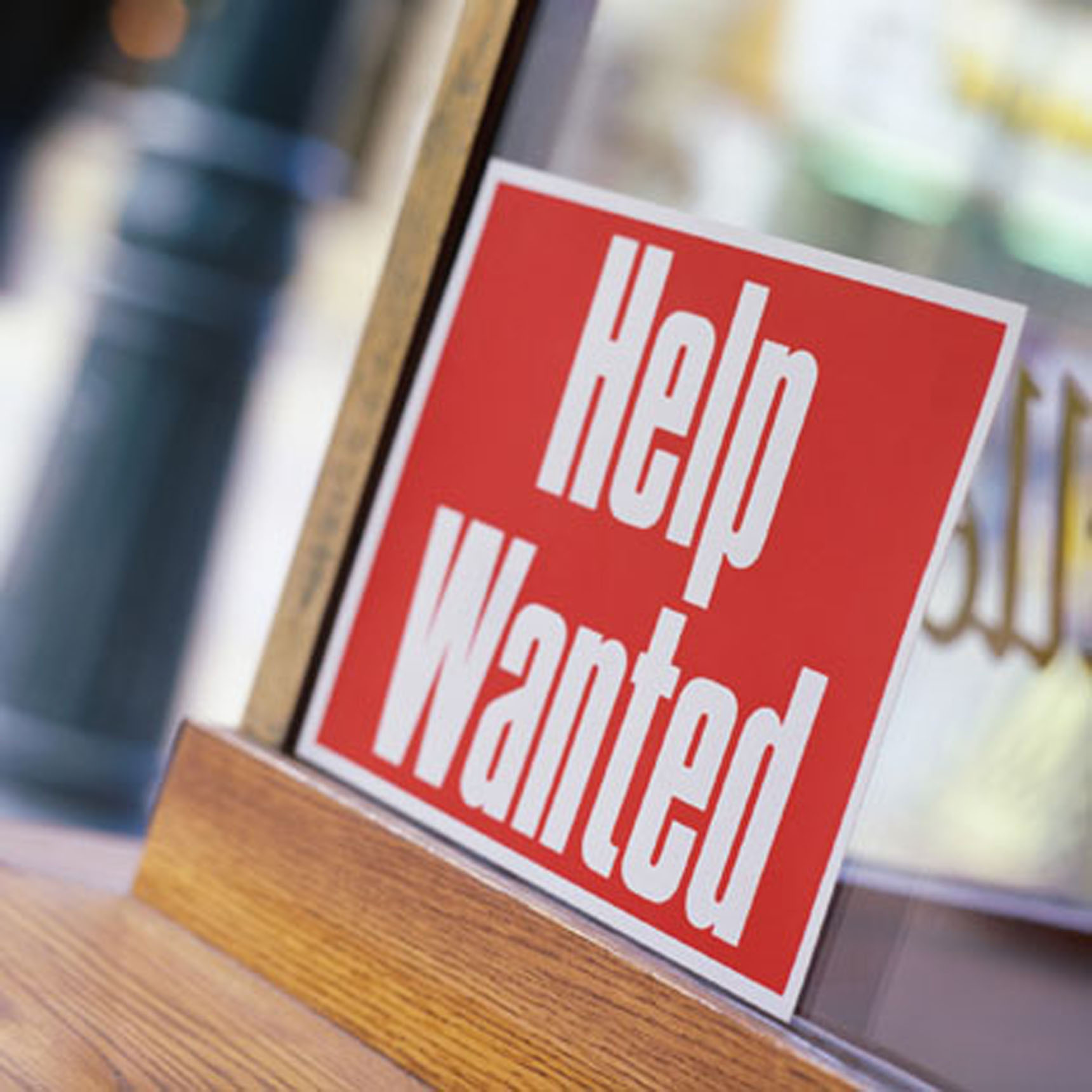 Core DBSP library
Parallel and distributed execution
Formal verification
Persistence
Fault-tolerance
Load-balancing
Runtime queries
Cloud service
Integration in existing systems (SQL, Spark, Rust, etc.)
Applications
56
Summary
57
Extra slides
58
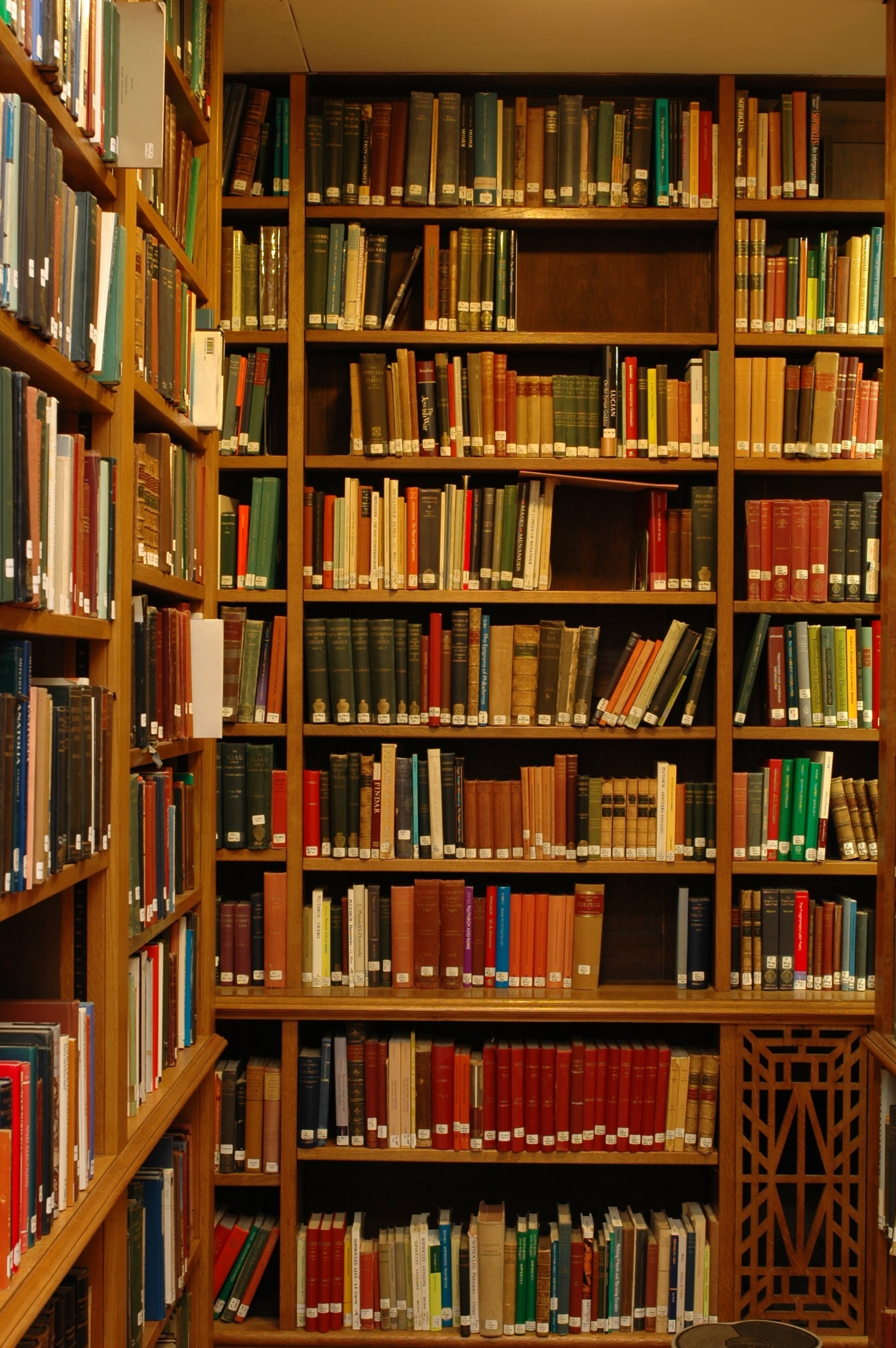 Related work
Incremental View Maintenance
Streaming Databases
Streaming languages
Functional Languages
Category theory
Dataflow machines
Synchronous circuits
59
Materialized View Update Problem
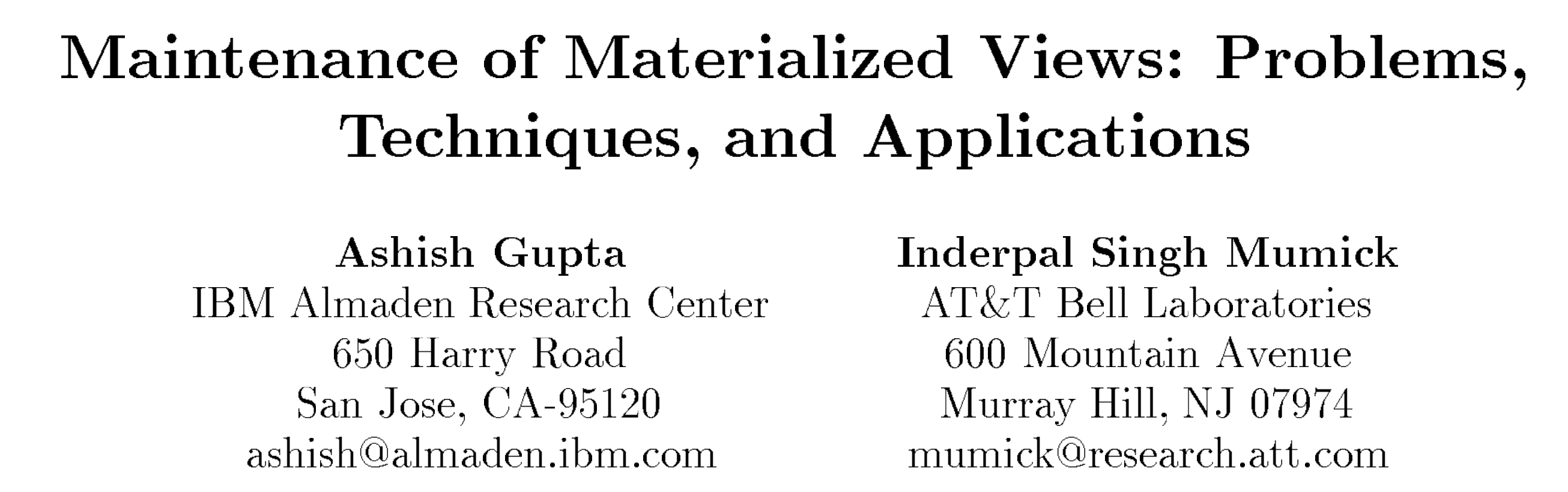 We essentially cover this whole space
IEEE Data Engineering Bulletin, 1995
60
Datalog
Essentially an alternative language to SQL for describing views(Datalog views are always sets – no duplicates allowed)
Differential Datalog (DDlog) is a dialect of Datalog with extra features
CREATE VIEW V AS
SELECT DISTINCT * FROM T
WHERE Age >= 10
V(name, age) :-    T(name, age),   age >= 10.
Datalog
SQL
61
Set intersection
SELECT * FROM T1 INTERSECT SELECT * FROM T2
O(x) :- T1(x),         T2(x).
This is a disguised JOIN. We will see it soon.
62
Projection
SELECT Age
63
Translating a DDlog rule
Rule body
Rule head
RelationHead :- RelationTerm0, not RelationTerm1.





Head relation = circuit output
Relations in body = circuit inputs
Rule body = circuit contents
Edges in circuit = conjunctions in rule body
Turnstyle = projection
Compiled to
RelationTerm0
proj
RelationHead
RelationTerm1
64
Multiset union (can have duplicates)
CREATE VIEW V ASSELECT * FROM T1 UNION ALL SELECT * FROM T2
From now on I will omit the “CREATE VIEW” part.
T1
V
+
T2
65
Set union (no duplicates)
SELECT * FROM T1 UNIONSELECT * FROM T2
V(x) :- T1(x).V(x) :- T2(x).
Datalog
SQL
T1
V
+
T2
66
Set difference
SELECT * FROM T1 EXCEPT SELECT * FROM T2
V(x) :- T1(x),    not T2(x).
T1
V
+
T2
-
Note: distinct will remove elements with negative weights
67
Selection (filtering)
O(t) :- T(t),    predicate(t).
SELECT * FROM T WHERE predicate
WHERE Age >= 10
68
Selection (filtering)
V(t) :- T(t),    predicate(t).
SELECT * FROM T WHERE predicate
V
69
Query composition
SELECT … FROM    (SELECT … FROM …)
E(y) :- T(x),….V(z) :- E(y),….
E
O
Table
Query composition is circuit chaining (function composition).
70
Cartesian products
V(t1, t2) :-    T1(t1),    T2(t2).
SELECT T1.*, T2.* FROM T1, T2
=
x
Multiply weights.
71
Cartesian products
V(t1, t2) :-   T1(t1),    T2(t2).
SELECT T1.*, T1.* FROM T1, T2
T1
V
T2
72
(Equi)Joins
SELECT Name, Age FROM T1JOIN T2ON T1.Name=T2.Name
O(Name, Age) :-  T1(Name, Age),  T2(Name, _).
T1
V
T2
Cartesian product followed by filtering.
73
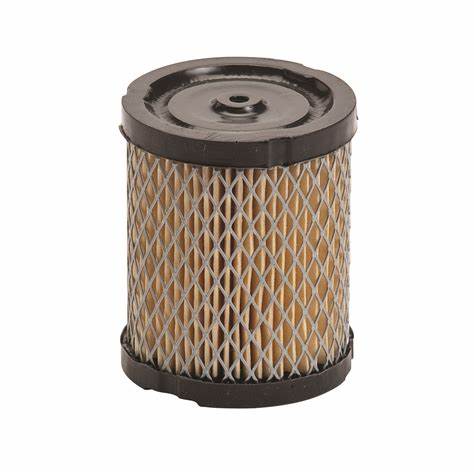 DSP Filters
74
Relation to synchronous digital circuits
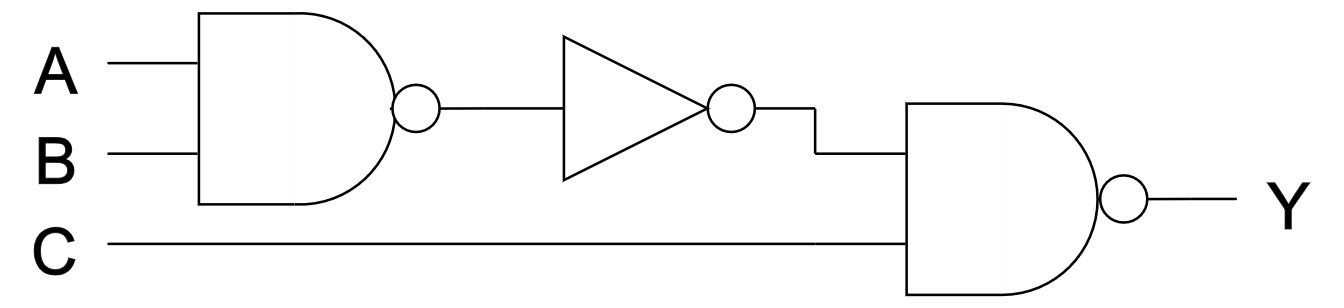 clock
Combinational
circuit
input
output
state
75
Synchronous circuits ideas
The entire state is stored in latches
State summarizes the entire history of the circuit
State = checkpoint. 
Optimizations such as retiming can be used to minimize state
Retiming moves around latches without changing the circuit semantics
76
DBSP vs Differential Dataflow
77
Recursive computations
Reach(x, y) :-    Edge(x, z), Reach(z, y).
Very nasty in SQL
The implementation iterates until convergence.
We will introduce two new circuit elements to create (inner) loops.
78
Creating streams from scalars
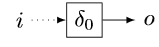 scalar
stream
9
9, 0, 0, 0, 0, 0, …
79
Creating scalars from streams
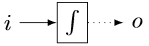 stream
scalar
6
80
1, 2, 3, 0, 0, 0, …
Creating a loop
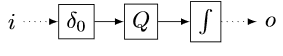 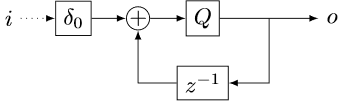 81
Streams of Streams
82
Lifting a loop
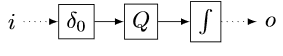 The circuit                                                       can be treated as a scalar operator

So it can be lifted to operate on stream like any other scalar operator
83
Simplest recursion scheme
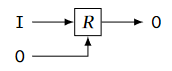 I
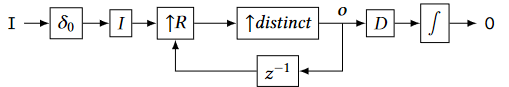 84
Semi-naïve evaluation
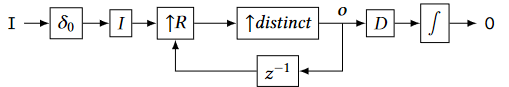 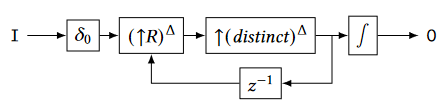 This proves the correctness of semi-naïve Datalog evaluation
85
Incremental recursive circuits
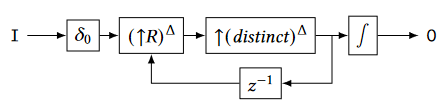 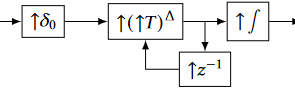 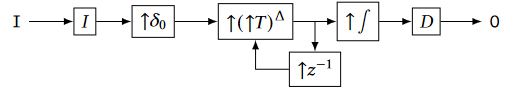 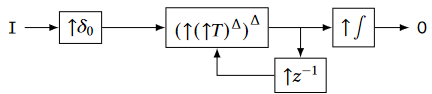 86
Transitive closure
reach(x, y) :- edge(x, y).
reach(x, y) :- edge(x, z), reach(z, y).
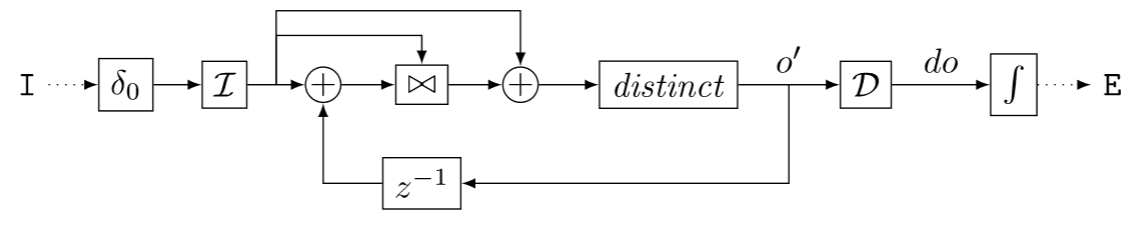 edge
reach
edge
join(edge, reach)
87
Map
88
Aggregation
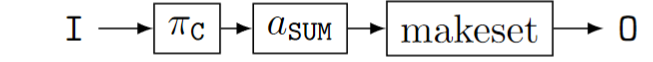 89
Flatmap
90
Group-by
91
Proof of the cycle rule
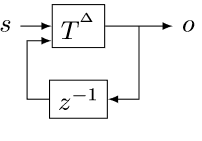 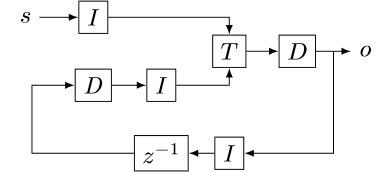 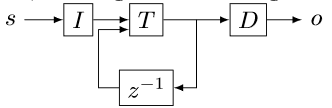 92
Nested incremental computation
93
Optimizing distinct
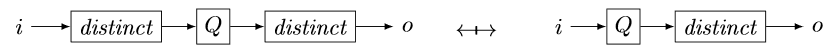 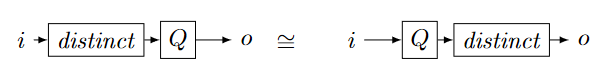 94
Incremental distinct
95